Building Your CHW Toolbox:Diabetes Prevention and Management Resources
Bridget Ideker  | Diabetes Planner
Kim Matteen  | Diabetes Planner
Erin McHenry Wolf  | Arthritis Program Coordinator
health.state.mn.us
Land Acknowledgement
As we begin… we will pause and reflect.
2
[Speaker Notes: Kim will do the land acknowledgement]
Land Acknowledgement
Every community owes its existence and vitality to generations from around the world who contributed their hopes, dreams, and energy to making the history that led to this moment. Some were brought here against their will, some were drawn to leave their distant homes in hope of a better life, and some have lived on this land for more generations than can be counted. Truth and acknowledgment are critical to building mutual respect and connection across all barriers of heritage and difference. 
We begin this effort to acknowledge what has been buried by honoring the truth. We are standing on the ancestral lands of the Ojibwe people. We want to acknowledge the Ojibwe, Dakota, the Ho Chunk, and the other nations of people who also called this place home. We pay respects to their elders past and present. Please take a moment to consider the treaties made by the Tribal nations that entitle non-Native people to live and work on traditional Native lands. Consider the many legacies of violence, displacement, migration, and settlement that bring us together here today. Please join us in uncovering such truths at any and all public events.* 
*This is the acknowledgment given in the USDAC Honor Native Land Guide – edited to reflect this space by Shannon Geshick, MTAG, Executive Director Minnesota Indian Affairs Council
Learning Objectives
Participants will:
Distinguish differences in Type 1 diabetes, Type 2 diabetes, gestational diabetes, and prediabetes
Identify one of the two main goals for success in preventing Type 2 diabetes through the National Diabetes Prevention Program
State one way that the Manage Your Diabetes for Life toolkit can be used with clients with diabetes
Name one evidence-based program that can be used to encourage clients to increase physical activity
PROTECTING, MAINTAINING AND IMPROVING THE HEALTH OF ALL MINNESOTANS
4
10/2/2023
Diabetes
DIABETES is a chronic (long-lasting) disease that affects how your body turns food into energy.
Most of the food you eat is broken down into sugar (also called glucose) and released into your bloodstream. 
Your pancreas makes a hormone called insulin, which acts like a key to let the blood sugar into your body’s cells for use as energy.
5
[Speaker Notes: If you have diabetes, your body either doesn’t make enough insulin or can’t use the insulin it makes as well as it should. When there isn’t enough insulin or cells stop responding to insulin, too much blood sugar stays in your bloodstream, which over time can cause serious health problems, such as heart disease, vision loss and kidney disease.]
Diabetes in Minnesota
6
[Speaker Notes: In 2020, 8.8% of Minnesota adults (about 390,000) had been diagnosed with diabetes (type 1 or 2).
Around 24,000 new cases are diagnosed in Minnesota each year (2018).
Around 1 in 10 people with diabetes do not know that they have the disease. 39,000 Minnesotans are walking around with diabetes and don’t know they have it. That’s the size of the city of Richfield and then some.]
Types of Diabetes
TYPE 1 DIABETES
Type 1 diabetes is caused by an autoimmune reaction (the body attacks itself by mistake) that stops your body from making insulin. 
Need to inject insulin to survive.
About 5 percent of the people who have diabetes have type 1.
7
Types of Diabetes
TYPE 2 DIABETES
With type 2 diabetes, your body doesn’t use insulin well and is unable to keep blood sugar at normal levels. 
Most people with diabetes – 9 in 10 people – have type 2. 
It develops over many years and is usually diagnosed in adults, though it is seen increasingly in children, teens, and young adults.
8
Types of Diabetes
GESTATIONAL DIABETES
People who are pregnant may develop gestational diabetes if their body does not produce enough insulin, leading to high blood sugar (glucose) levels. 
If you have gestational diabetes, your baby could be at higher risk for health complications. 
Gestational diabetes usually goes away after your baby is born but increases your risk for type 2 diabetes later in life. Your baby is more likely to develop type 2 diabetes later in life too.
9
[Speaker Notes: Gestational diabetes occurs during pregnancy.  I’m going to use inclusive language for this definition. When people become pregnant, their body undergoes weight and hormone changes. If your body cannot produce enough insulin to adjust for these changes, your glucose levels will become too high, which is considered gestational diabetes. People with gestational diabetes have no history of type 1 or type 2 diabetes. 
High blood sugar during pregnancy can result in health problems for both you and your baby. 

About 8.5% of people who gave birth in Minnesota in 2020 had gestational diabetes.]
Prediabetes
PREDIABETES 
Occurs when blood sugar (glucose) levels are higher than normal, but not high enough to be diabetes
People are more likely to develop type 2 diabetes, heart disease and stroke
1 in 3 adults have prediabetes
Most people don’t know they have it
10
[Speaker Notes: Prediabetes occurs when blood sugars are higher than normal, but not high enough to be diabetes. This puts people at risk for other diseases like Type 2 diabetes, heart disease and stroke. It’s common.  Nearly 1 in 3 adults in Minnesota have prediabetes. Most of them don’t know that they have it.]
CHWs and the National Diabetes Prevention Program
Kim Matteen | Diabetes Program Planner
Kim.Matteen@state.mn.us  651-201-5434
health.state.mn.us
10/2/2023
11
www.DoIHavePrediabetes.org
What's your risk for developing Type 2 diabetes?
Take 
the 
Test
12
[Speaker Notes: How old are you. Are you a man or a woman. If you are a woman, have you ever been diagnosed with gestational diabetes. High blood pressure? Are you physically active? What’s your weight status. It’s that simple.  It literally takes a minute to do, but can have lifelong impacts if you’re able to avoid developing diabetes.  Please, take the test with your patients, your family members and friends.  Remember, about 1 in three of us is at risk.]
Type 2 Diabetes Is Preventable!
Teach an Evidence-Based Lifestyle Change Program
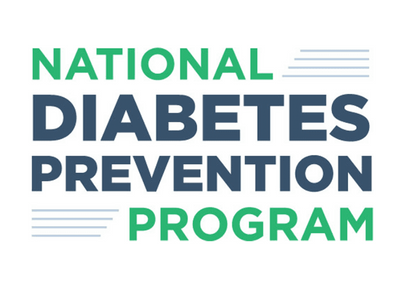 Where participants learn how to ​
eat healthy​
add physical activity to your routine​
manage stress​
stay motivated ​
solve problems ​
health.state.mn.us
10/2/2023
13
National Diabetes Prevention Program
This program is proven to prevent or delay type 2 diabetes.

Participants who lost 5-7% of their body weight and added 150 minutes of exercise per week cut their risk of developing type 2 diabetes by up to 58%  (71% for people over age 60).
health.state.mn.us
10/2/2023
14
National DPP Math
Over the course of the year-long program --
lose weight and incorporate physical activity 
into your routine
Physical Activity 
5 days a week for 30 minutes
7 days a week for 21.5 minutes
Weight is 160 pounds   
5 % weight loss = 8 pounds   
7% weight loss = 11 pounds
Weight is 200 pounds
5% weight loss =  10 pounds 
7% weight loss = 14 pounds
health.state.mn.us
10/2/2023
15
Sample Topics Covered Include...
Get Active to Prevent T2
Track Your Activity
Eat Well to Prevent T2
Shop and Cook to Prevent T2
Manage Stress
Take Charge of Your Thoughts
Eat Well Away from Home
health.state.mn.us
10/2/2023
16
CHW's role
CHWs can ...
Refer patients to classes
Talk to patients about lifestyle change
Lead National DPP cohorts
Did you know... 
CHW services can be reimbursed through MN Medicaid under group education codes for the National DPP
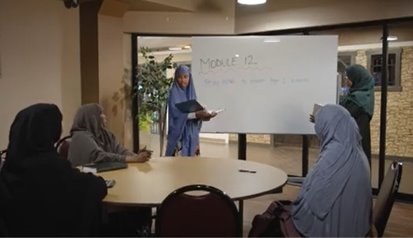 health.state.mn.us
10/2/2023
17
Lifestyle Coach Training
Become a trained Lifestyle Coach for the National DPP
16-hour investment
On-line or in-person
Typical cost is $650
Scholarships available on a very limited basis
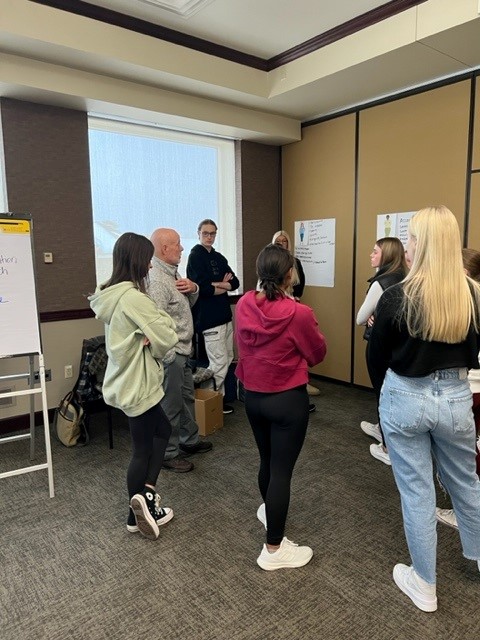 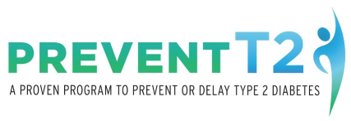 health.state.mn.us
10/2/2023
18
We Want to Work with YOU
Contact Kim Matteen  Kim.Matteen@state.mn.us   651-201-5434
Work to become part of the CDC's Diabetes Prevention Recognition Program
Consider your organization's capacity to provide the National DPP
Free tools, technical assistance and support are available to YOU and your organization
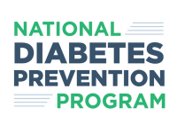 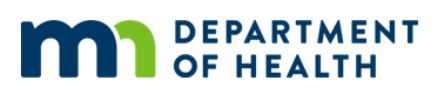 health.state.mn.us
10/2/2023
19
Diabetes Tools for CHWs
Bridget Ideker, RD, LD, CHWC | Diabetes Program Planner
Bridget.Ideker@state.mn.us 651-201-4718
health.state.mn.us
10/2/2023
20
What is the difference in Type 1 and Type 2 Diabetes?
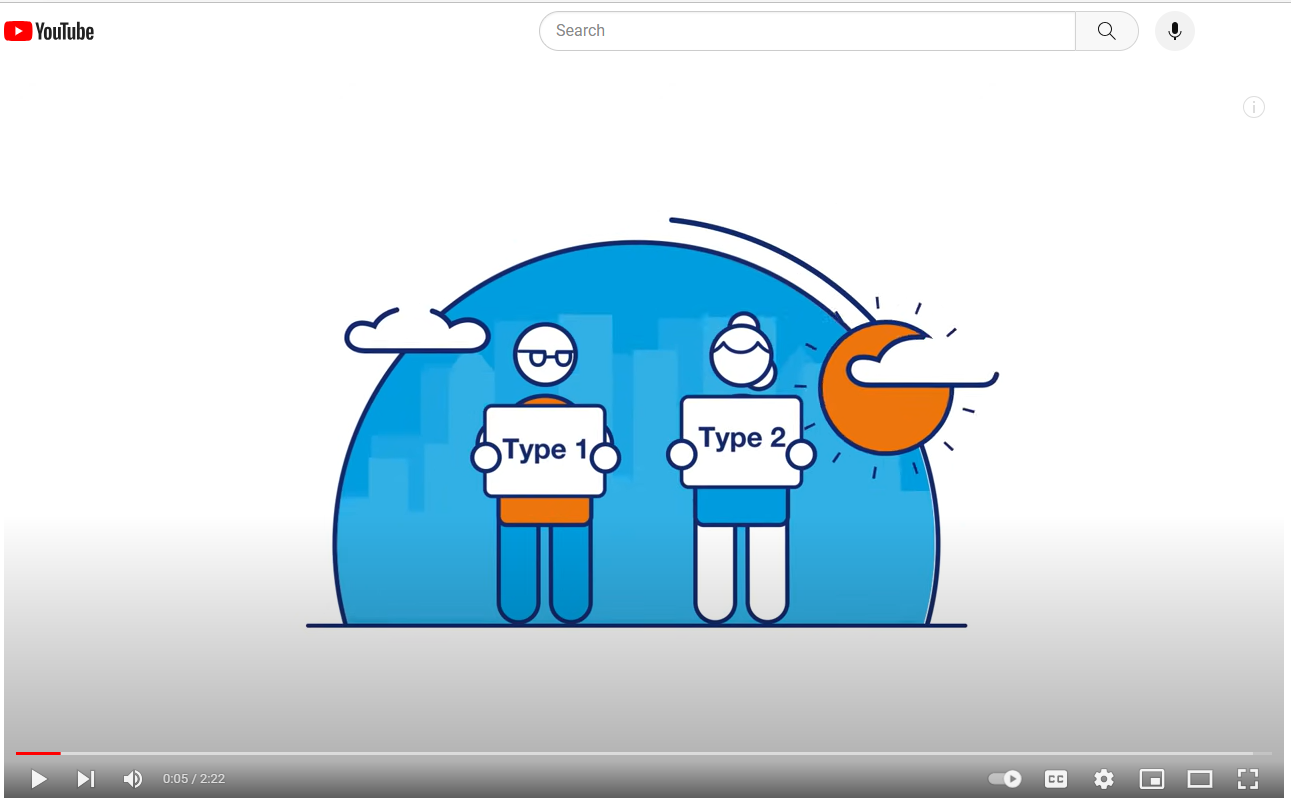 https://youtu.be/wZAjVQWbMlE
health.state.mn.us
10/2/2023
21
Types of Diabetes
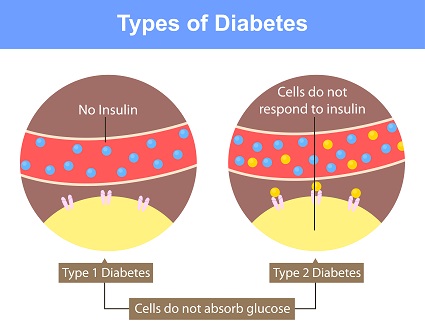 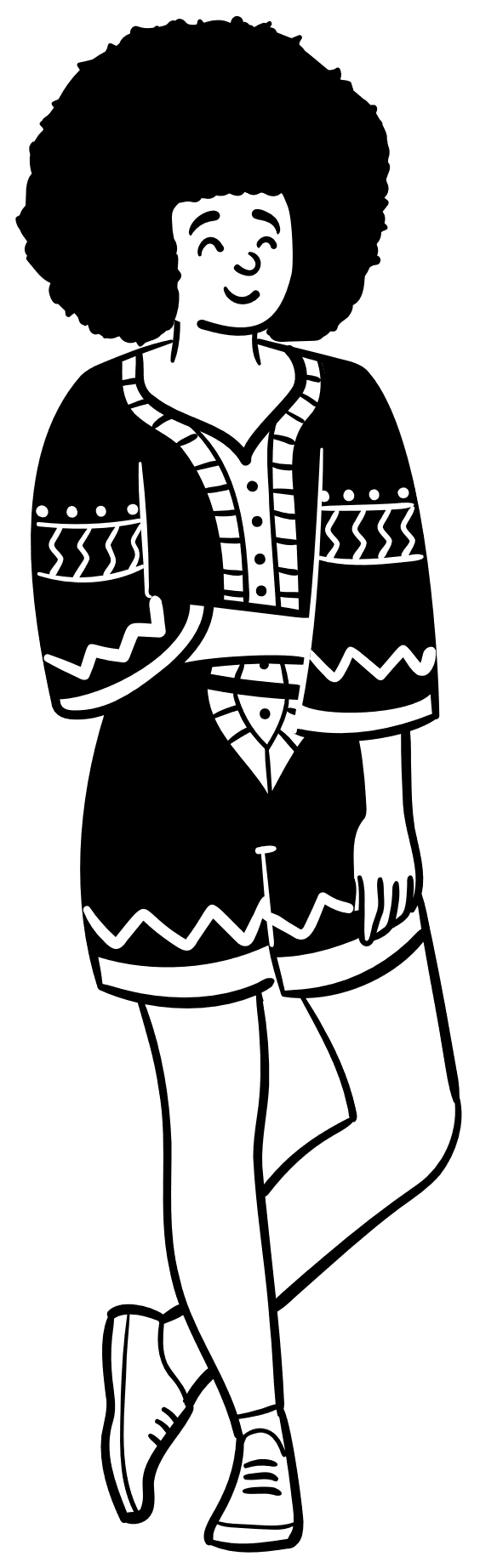 53-year-old African American Female

BMI is 30.7 = ‘obese’ category

Doesn’t do regular activity

Went to the doctor complaining of increased thirst, frequently going to the bathroom and extreme fatigue

Strong family history of Type 2 Diabetes in parents and grandparents
Meet Mildred
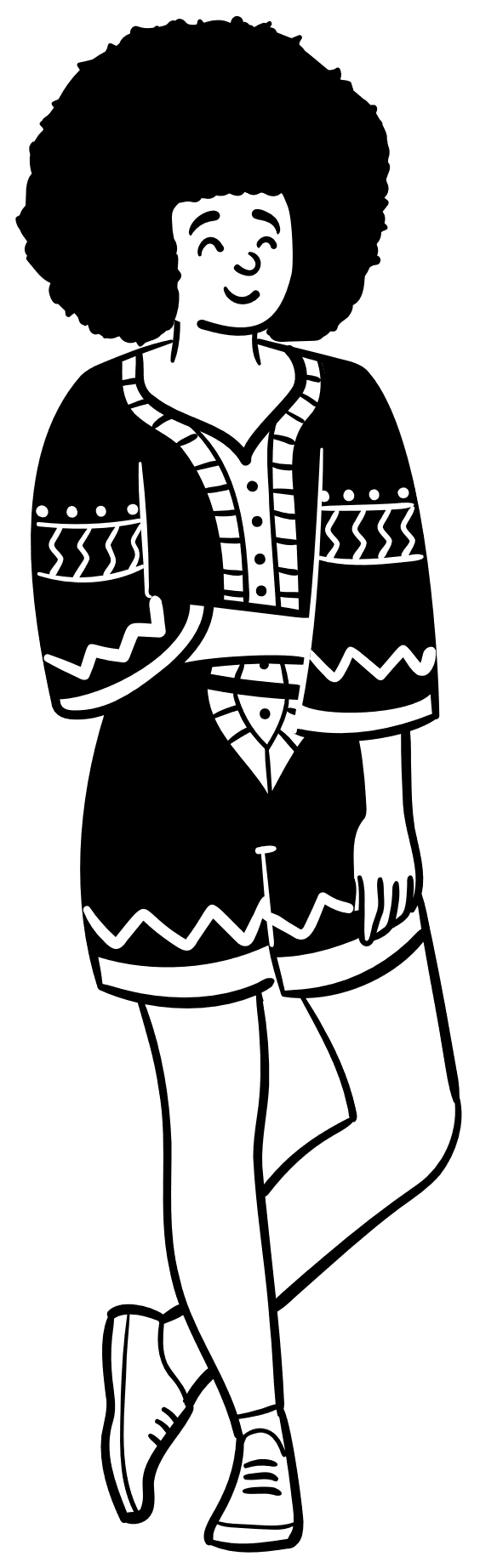 53-year-old African American Female – 



Percentage of persons with diabetes by race/ethnicity In Minnesota

American Indian (19.3%)
Black, African and African American (13.4%) 
Hispanic or Latino populations (11.5%) 
Overall MN population 7.7%



 							2018-2020
Mildred
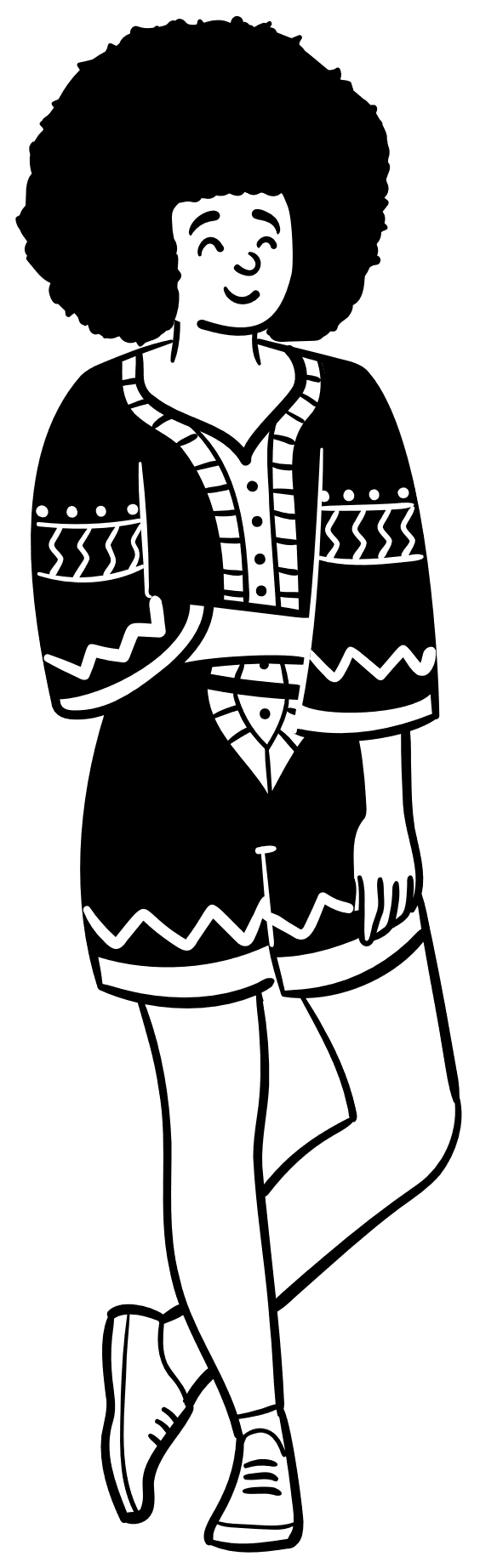 BMI is 30.7 = ‘obese’ category

Doesn’t do regular physical activity

Strong family history of Type 2 Diabetes in parents and grandparents
Pre-diabetes Risk Factors
Mildred
Mildred
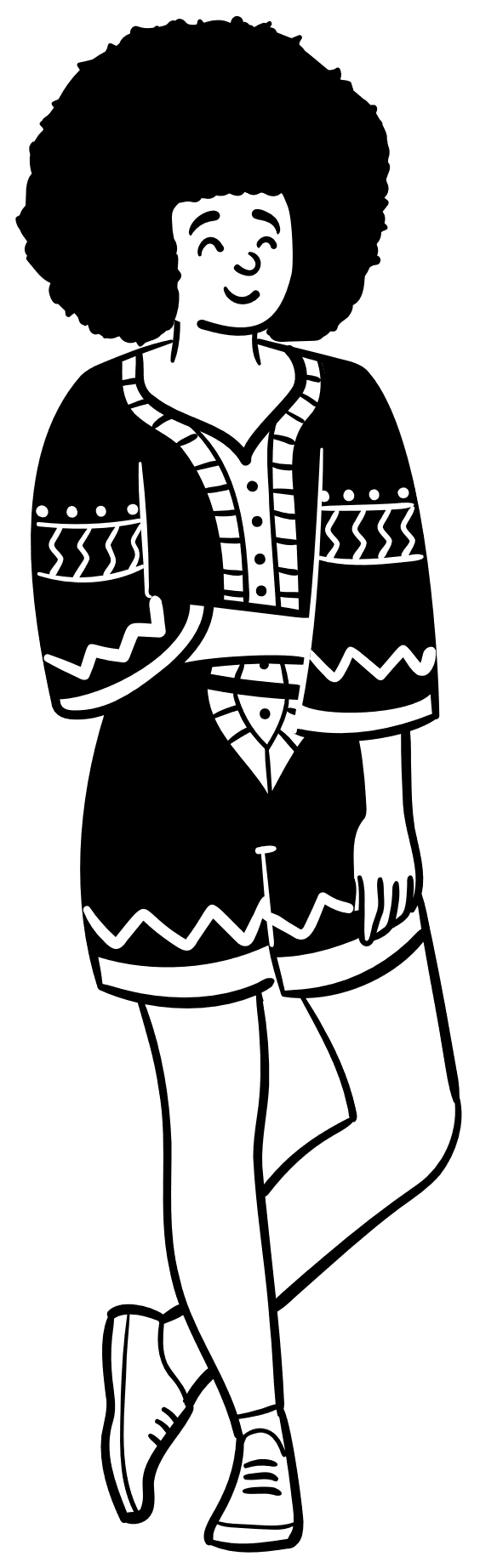 Went to the doctor complaining of increased thirst, frequently going to the bathroom and extreme fatigue
health.state.mn.us
10/2/2023
26
Know the Symptoms of Diabetes
Type 2 diabetes often has no symptoms, or the symptoms might go unnoticed. That is one reason why one in four people with diabetes don’t even know they have it. 
Urinating often
Feeling very thirsty
Feeling very hungry even though you are eating
Extreme fatigue, especially after eating
Blurry vision
Cuts/bruises that are slow to heal
Notify your patient’s primary care provider or care team if the patient complains about these symptoms or if you notice any change in symptoms.
health.state.mn.us
10/2/2023
27
Manage Your Diabetes for Life Toolkit
health.state.mn.us
10/2/2023
28
Manage Your Diabetes for Life Toolkit
This is a patient education toolkit for health educators – designed to help adults with pre-existing diabetes manage and enjoy life. MDH recommends that patients first attend a Diabetes Self-Management and Education Support (DSMES) Program and use of this Toolkit for reinforcement of concepts. 


TOOLKIT USES:
REMIND the patient of what he/she needs to do to manage their diabetes.
REINFORCE healthy behaviors.
ENCOURAGE problem-solving, goal setting and continuous learning.
INFORM people about what they should do to manage their diabetes and why these things are important. 
SUPPORT small steps to maintain and improve his/her health.
[Speaker Notes: MDH recommends DSMES at the following key times: 1. at diagnosis 2. change in treatment 3. change in life such as marriage or job change  and 4. annually.
The Toolkit is recommended for use with patients after the patient has received DSMES.]
MDH Diabetes Home Page
www.health.state.mn.us/diseases/diabetes
Download the Manage Your Diabetes for Life Educator Toolkit.
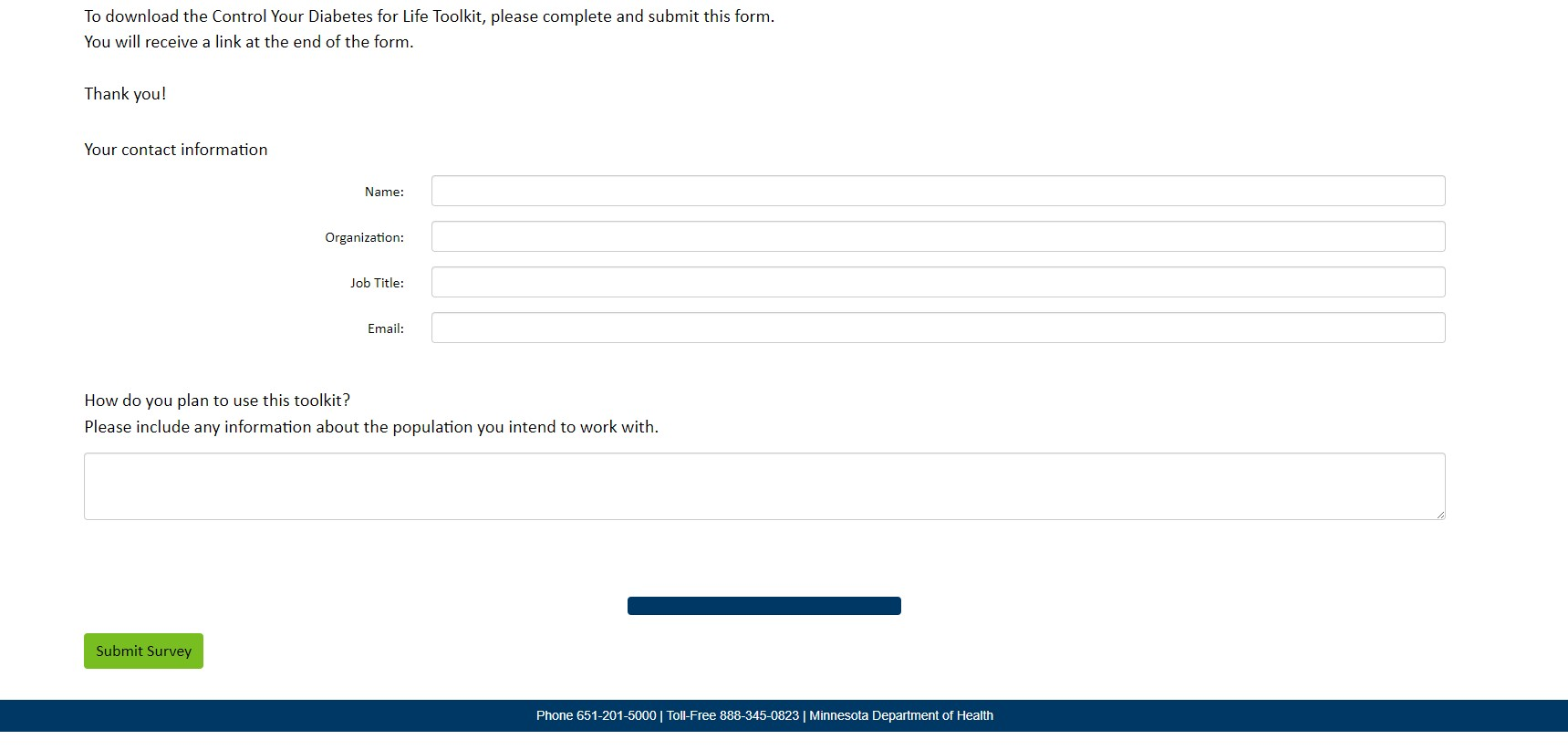 health.state.mn.us
10/2/2023
31
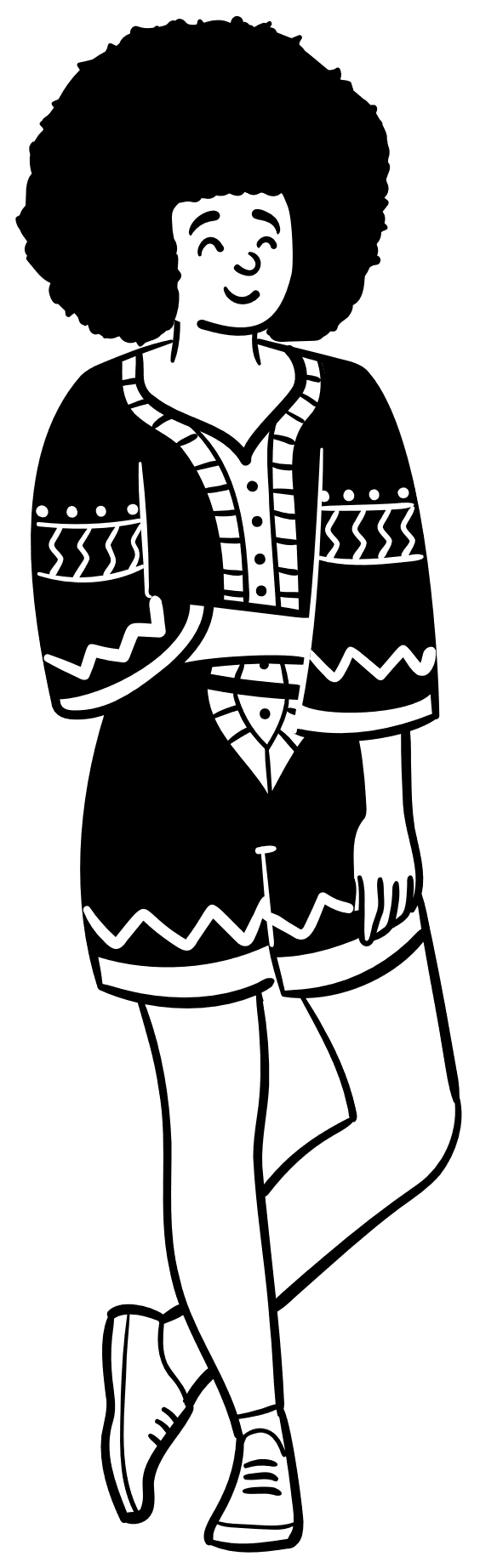 Mildred was recently diagnosed with Type 2 Diabetes


Mildred is feeling overwhelmed, stressed and frankly, a little mad about new diagnosis. 

Mildred went to a DSMES program and has had several meetings with the diabetes care plan team.

Mildred states she has three main questions:

I gave up bread and I really miss it. What can I do to include it back into my diet?

I am not sure how my cholesterol affects my diabetes?

How I am supposed to add exercise into my current lifestyle?
Manage Your Diabetes for Life Toolkit Page 21
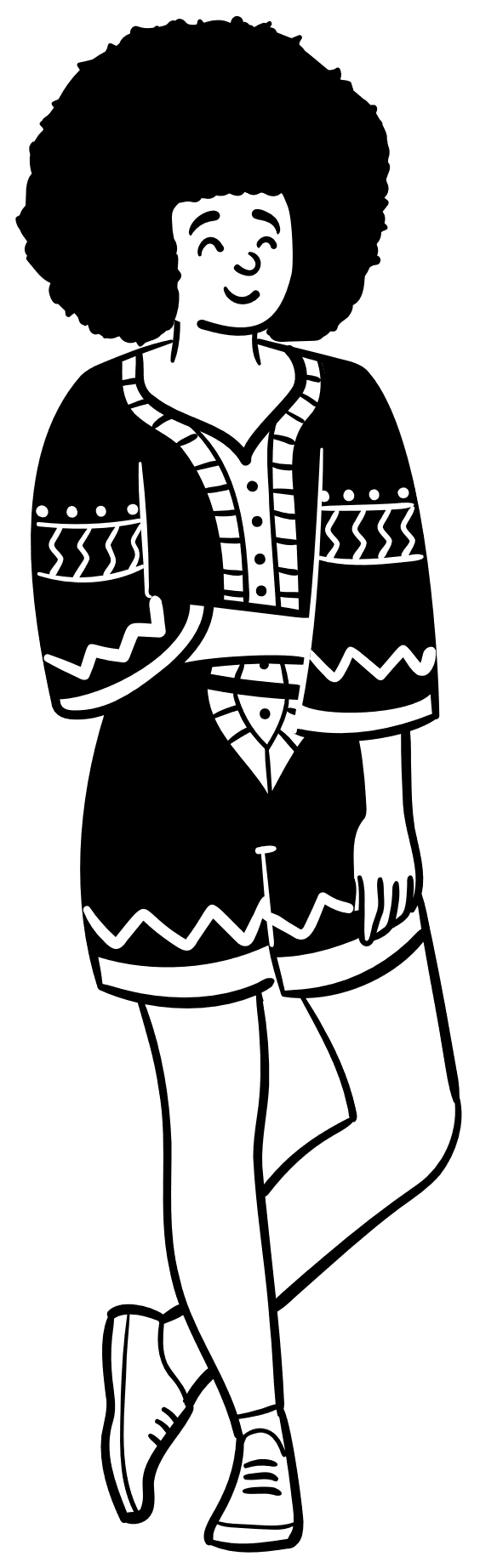 Mildred was recently diagnosed with Type 2 Diabetes


Mildred is feeling overwhelmed, stressed and frankly, a little mad about new diagnosis. 

Mildred went to a DSMES program and has had several meetings with the diabetes care plan team.

Mildred states she has three main questions:

I gave up bread and I really miss it. What can I do to include it back into my diet?


I am not sure how my cholesterol affects my diabetes?

How I am supposed to add exercise into my current lifestyle?
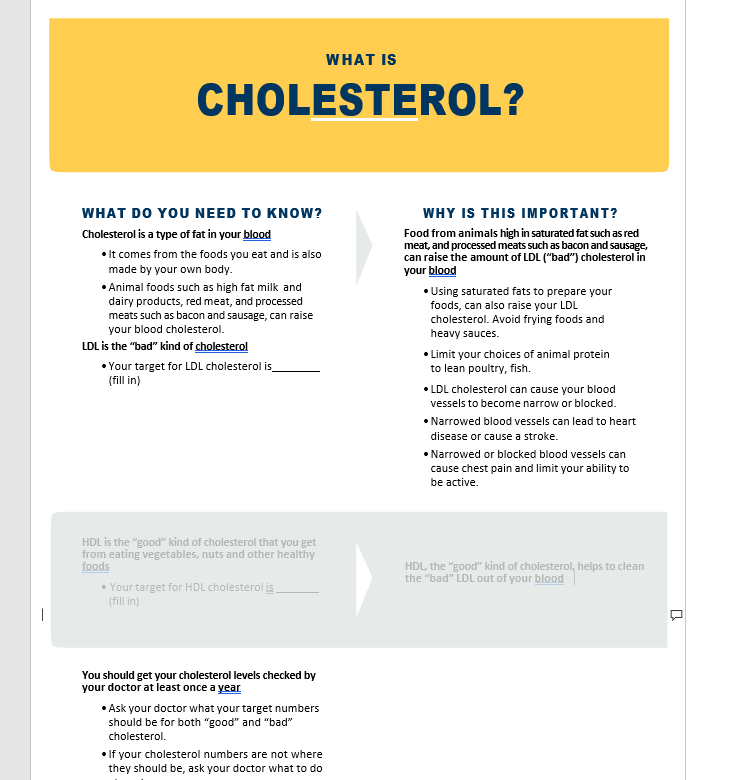 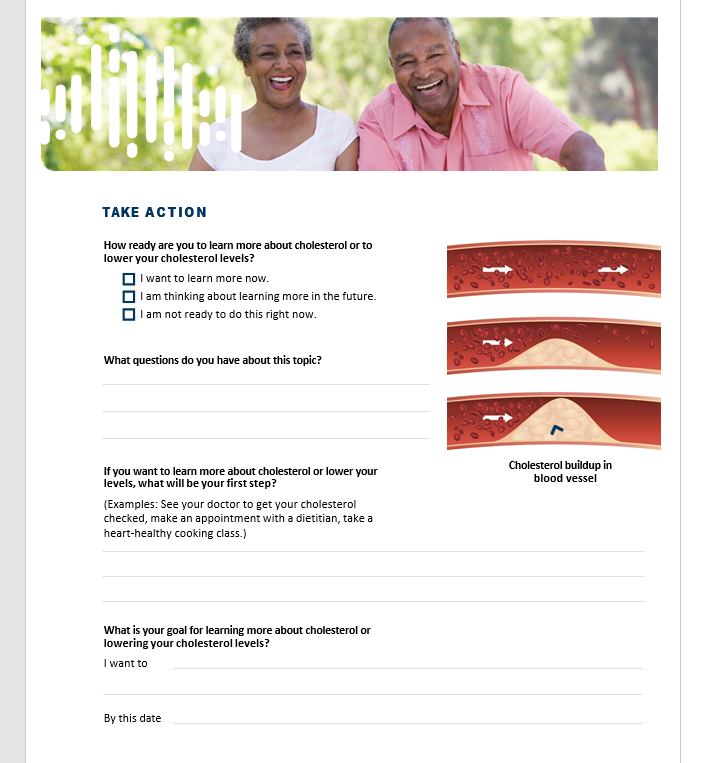 Manage Your Diabetes for Life Toolkit Page 25
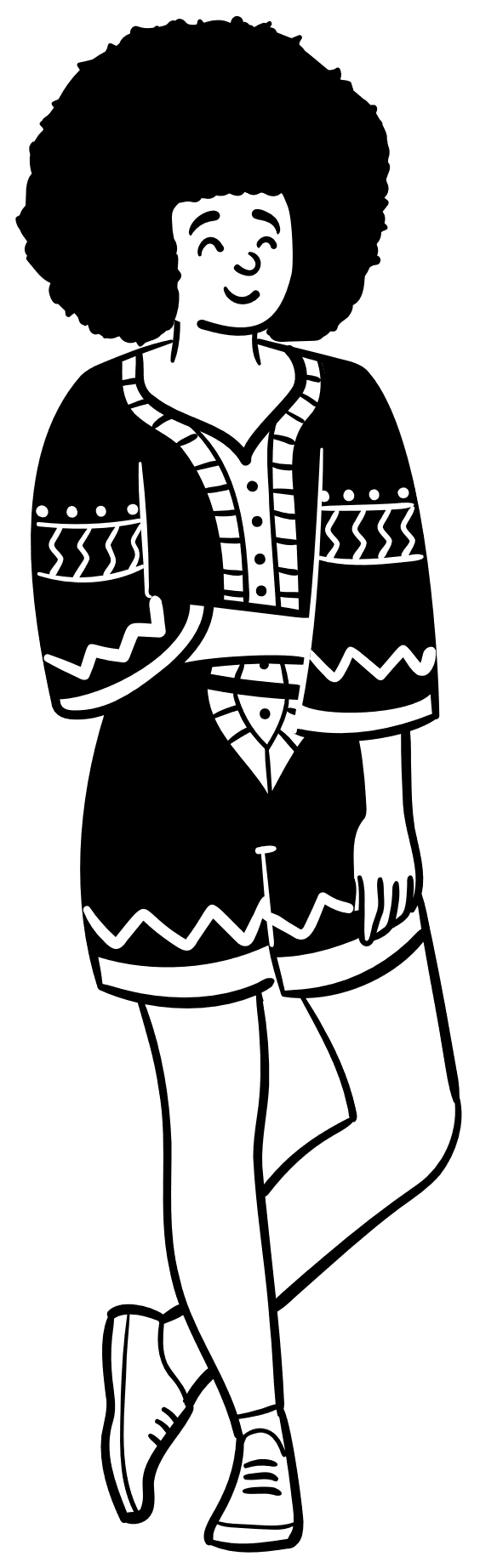 Mildred was recently diagnosed with Type 2 Diabetes


Mildred is feeling overwhelmed, stressed and frankly, a little mad about new diagnosis. 

Mildred went to a DSMES program and has had several meetings with the diabetes care plan team.

Mildred states she has three main questions:

I gave up bread and I really miss it. What can I do to include it back into my diet?

I am not sure how my cholesterol affects my diabetes?

How I am supposed to add exercise into my current lifestyle?
Manage Your Diabetes for Life Toolkit Page 33
10 Simple Steps to Manage Your Blood Sugars
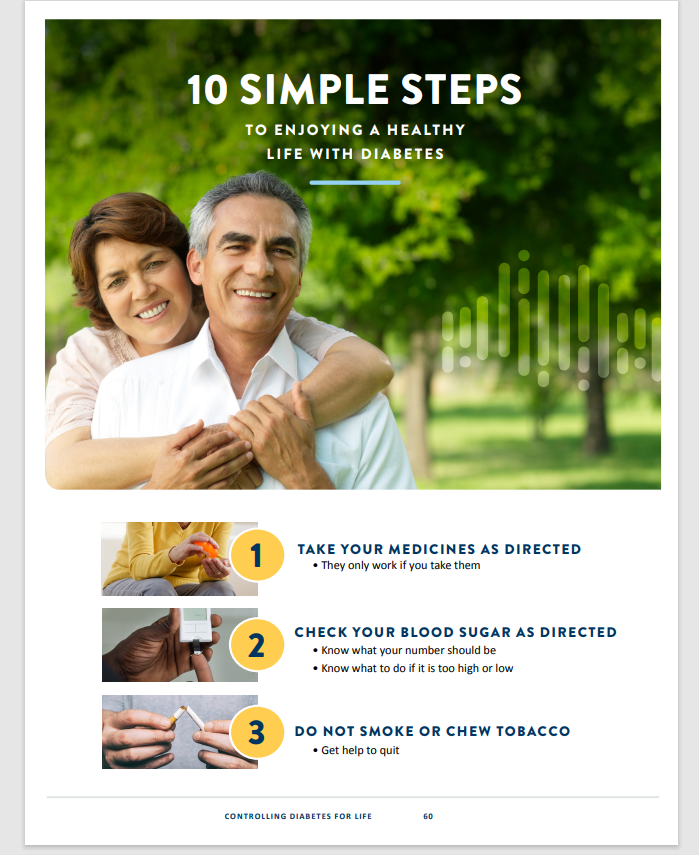 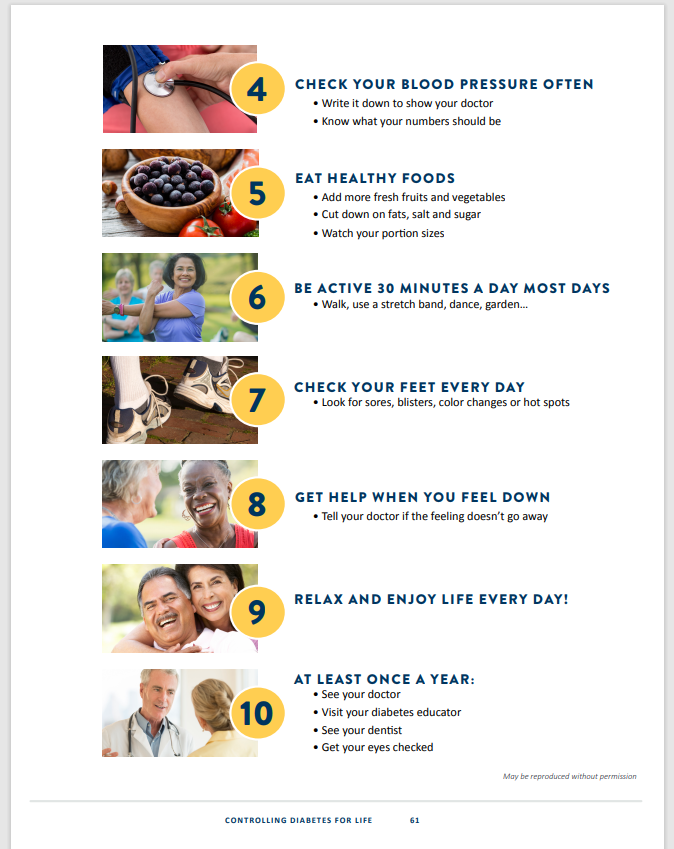 10  Simple Steps Translated
Spanish
Karen
Chuukese
Hmong
Somali
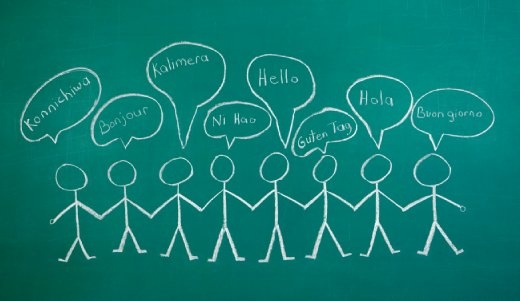 health.state.mn.us
10/2/2023
40
CHWs Role in Diabetes Management
Support Clinics’ DSMES Programs (Diabetes Self-Management and Education Support)
Lead lifestyle programs
Prepare patients for upcoming appointments/ labs needed
Integrate recommendations into culturally appropriate terms
Advocate for patients with diabetes 
Key connection between patients and the diabetes care team
health.state.mn.us
10/2/2023
41
Helping Patients Get Active
Erin McHenry Wolf
erin.mchenry.wolf@state.mn.us, 651-201-3235
PROTECTING, MAINTAINING AND IMPROVING THE HEALTH OF ALL MINNESOTANS
Physical activity and chronic disease
Exercise can help…
Manage arthritis pain, keep a healthy weight, strengthen bones, reduce falls risk, boost mood, manage blood pressure, support brain health, manage blood sugar, relieve stress, combat depression symptoms, increase energy and more
43
PROTECTING, MAINTAINING AND IMPROVING THE HEALTH OF ALL MINNESOTANS
10/2/2023
Physical activity programs
Increase strength, stamina, balance, mobility
Lose weight, manage health conditions
Build confidence and understanding
Can provide group socialization
Some can be offered online/virtually
Physical activity can help patients w/ prediabetes and diabetes lose weight, manage blood sugar, and reduce A1C
PROTECTING, MAINTAINING AND IMPROVING THE HEALTH OF ALL MINNESOTANS
44
10/2/2023
Types of programs
Exercise
Walk With Ease
Arthritis Foundation Exercise Program
Arthritis Foundation Aquatic Program
Enhance Fitness
Fit & Strong!
Active Living Every Day
Falls prevention
Tai Ji Quan: Moving for Better Balance
Stay Active and Independent for Life (SAIL)
Tai Chi for Arthritis
These programs pair well with health education!
PROTECTING, MAINTAINING AND IMPROVING THE HEALTH OF ALL MINNESOTANS
45
10/2/2023
The CHW’s role
CHWs can….
Refer patients to classes
Lead classes*
Talk to patients about physical activity
* There may be potential for CHWs to bill health promotion classes as group health education
46
PROTECTING, MAINTAINING AND IMPROVING THE HEALTH OF ALL MINNESOTANS
10/2/2023
Program Highlight: Walk With Ease
PROTECTING, MAINTAINING AND IMPROVING THE HEALTH OF ALL MINNESOTANS
47
Walk With Ease
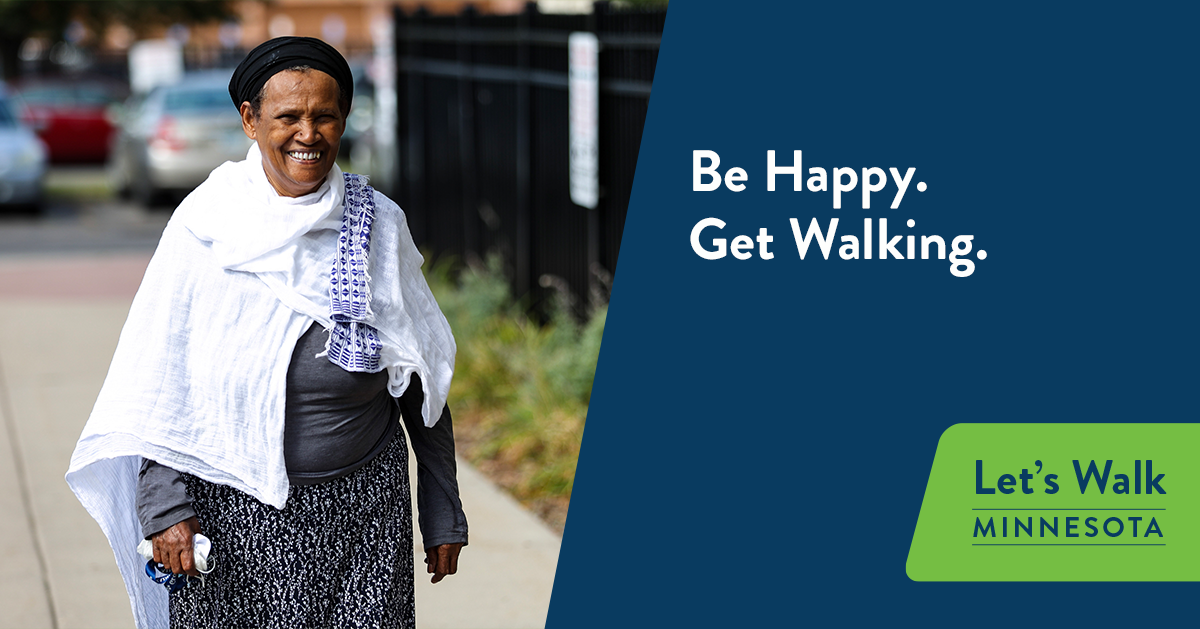 6-week evidence-based walking program
Self-directed or in a group
Gradually increase walking pace
Designed for people with joint pain or arthritis
PROTECTING, MAINTAINING AND IMPROVING THE HEALTH OF ALL MINNESOTANS
48
10/2/2023
Proven results
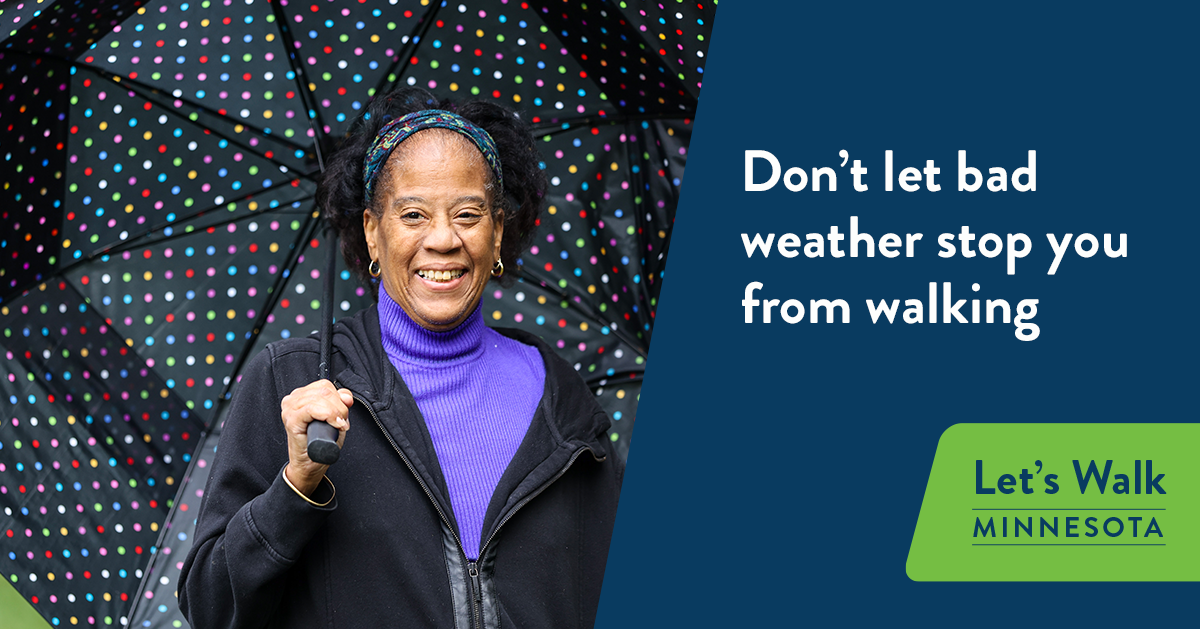 Studies at the University of North Carolina show Walk With Ease is proven to…
Reduce pain and discomfort of arthritis
Increase balance, strength and walking pace
Build confidence in ability to be active
Improve overall health
PROTECTING, MAINTAINING AND IMPROVING THE HEALTH OF ALL MINNESOTANS
49
10/2/2023
How can CHWs offer Walk With Ease?
Complete online, on-demand training (3-4 hrs, $89)
Must be CPR-certified
We recommend walking groups of 10-15
Group walks 3 times per week for 6 weeks
To remain a certified Walk With Ease leader, offer minimum of 1 class per year
Books cost about $11.95
PROTECTING, MAINTAINING AND IMPROVING THE HEALTH OF ALL MINNESOTANS
50
10/2/2023
How can CHWs refer to Walk With Ease?
Online Walk With Ease portal 
Includes video modules and regular communication from Osteoarthritis Action Alliance with motivating messages and health information
Patients walk independently on their own time
CHW can check in with patients to monitor progress

Startwalkwithease.org/Minnesota
PROTECTING, MAINTAINING AND IMPROVING THE HEALTH OF ALL MINNESOTANS
51
10/2/2023
Communication Resources
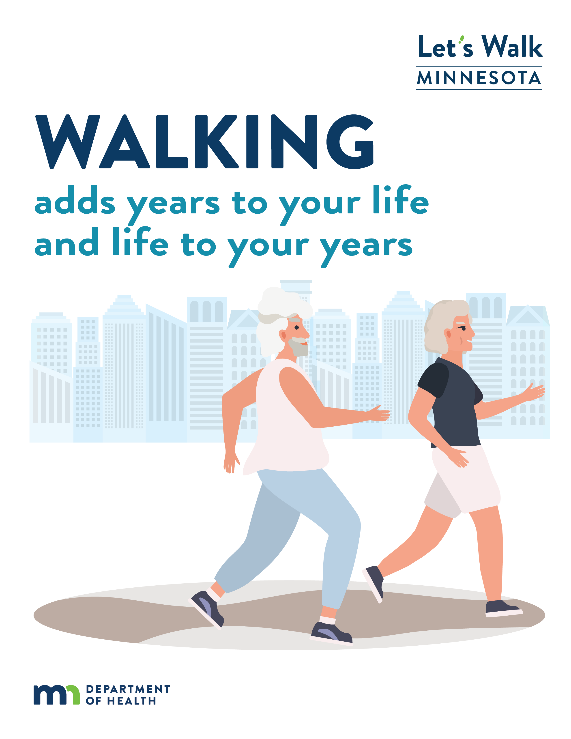 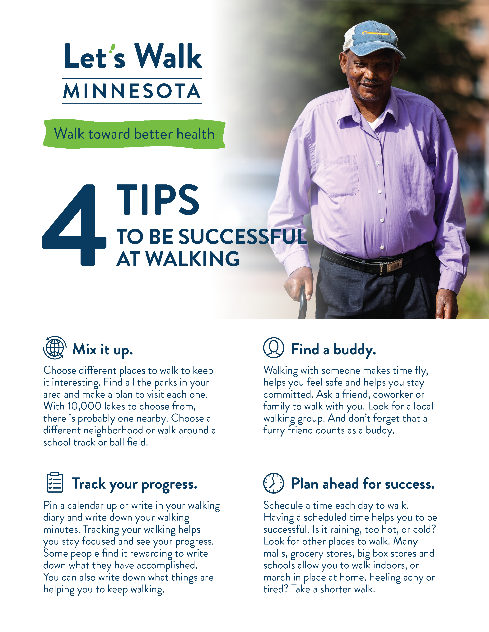 Let’s Walk Minnesota Toolkit
Messages, flyers, social media posts, posters, graphics, email content, mailers, etc.  
Tips for starting a walking program & physical activity counseling
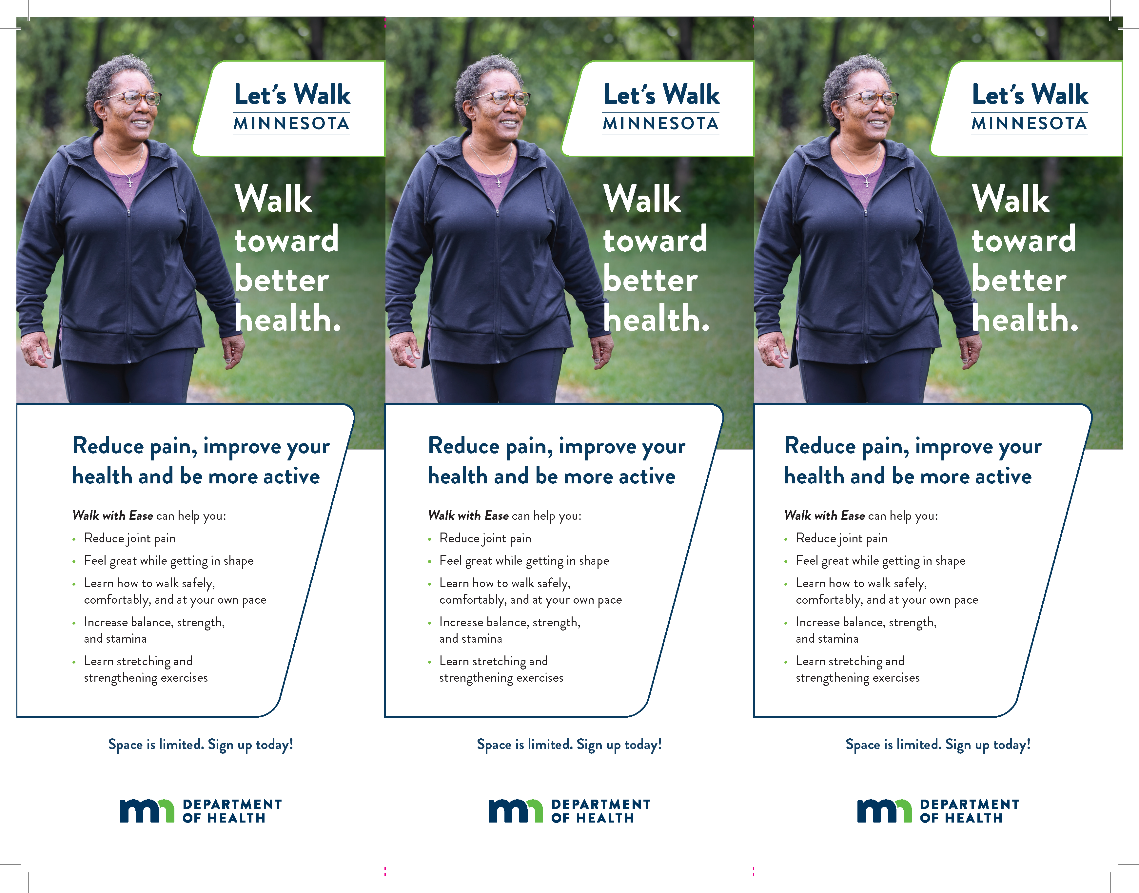 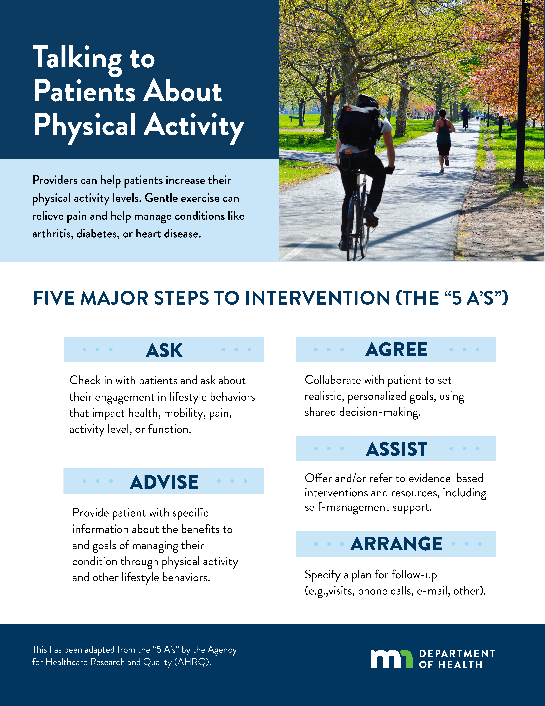 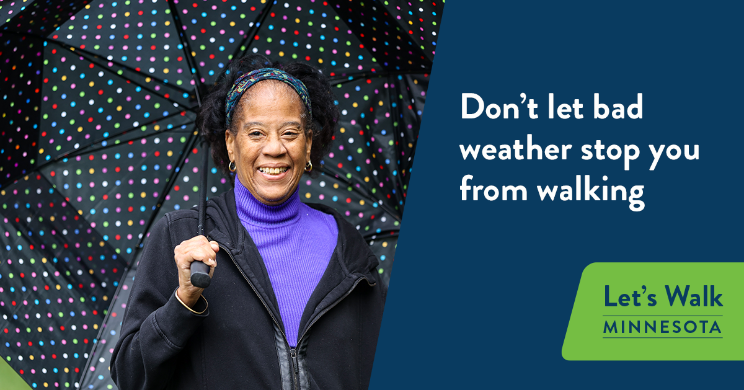 52
10/2/2023
PROTECTING, MAINTAINING AND IMPROVING THE HEALTH OF ALL MINNESOTANS
Other resources and trainings
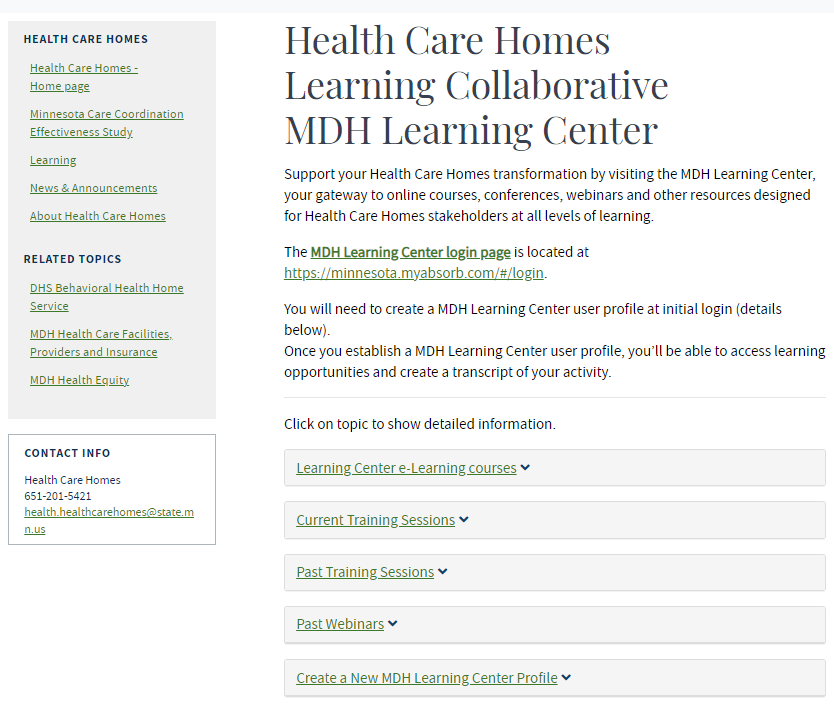 Arthritis Online Training Module for CHWs
MDH Health Care Homes Learning Center
CDC
Osteoarthritis Action Alliance: oaaction.unc.edu
Arthritis Foundation: arthritis.org
PROTECTING, MAINTAINING AND IMPROVING THE HEALTH OF ALL MINNESOTANS
53
10/2/2023
Thank you!
PROTECTING, MAINTAINING AND IMPROVING THE HEALTH OF ALL MINNESOTANS
Affordable Insulin in MN
Minnesota Insulin Safety Net Program
https://www.mninsulin.org/ 
URGENT NEED PROGRAM -- Eligible Minnesotans can receive a 30-day supply of insulin immediately at their pharmacy for no more than $35.
CONTINUING NEED PROGRAM -- Eligible Minnesotans can receive up to a year supply of insulin for no more than $50 per 90-day refill.
55
[Speaker Notes: The Minnesota Insulin Safety Net Program was created to help Minnesotans who face difficulty affording their insulin. The program is made up of two parts. The urgent need program and the continuing need program.]
Contact Information
Bridget Ideker – Diabetes Planner 	bridget.Ideker@state.mn.us

Kim Mateen	- Diabetes Planner		kim.matteen@state.mn.us

Erin McHenry Wolf – Arthritis Program Coordinator										Erin.McHenry.Wolf@state.mn.us
health.state.mn.us
10/2/2023
56
Resources
Control Your Diabetes for Life Toolkit https://www.health.state.mn.us/diseases/diabetes/manage/resources.html 
Diabetes Risk Test - English https://doihaveprediabetes.org/ Spanish https://doihaveprediabetes.org/es 
Population-Level Indicators for Monitoring the Picture of Diabetes in Minnesota  https://www.health.state.mn.us/diseases/diabetes/diabetes-dashboard/index.html 
Prediabetes in Minnesota Fact Sheet https://www.health.state.mn.us/diseases/diabetes/docs/prediabetesfacts.pdf
Let's Walk Minnesota Toolkit https://www.health.state.mn.us/diseases/arthritis/about/walktoolkit.html 
Walk With Ease Self-Directed Portal https://startwalkwithease.org/Identity/Account/Register/minnesota 
Physical Activity Programs List https://oaaction.unc.edu/wp-content/uploads/sites/623/2023/06/Physical-Activity-AAEBI-Cross-Sectional-Chart.pdf/
57
Resources
MDH Diabetes Webpage Managing Diabetes - MN Dept. of Health (state.mn.us)
10 Simple Steps 10 Simple Steps to Enjoying a Life with Diabetes (state.mn.us)
The American Diabetes Association   https://diabetes.org
The Association of Diabetes Care and Education Specialists  https://www.diabeteseducator.org
Diabetes Food Hub – recipes for people with diabetes  Diabetes Food Hub
adces-community-health-workers-as-diabetes-paraprofessionals-in-dsmes-and-prediabetes---final-4-1-20.pdf (diabeteseducator.org)
health.state.mn.us
10/2/2023
58